작업 의뢰서
: 홍길동
: 한국대학교 산학협력단 / 교수
: 000-0000-0000
: 000@000.000

: Journal Cover
: 20XX / XX / XX

: Royal Society Of Chemistry
: Journal of Material Chemistry B
: 215mm wide x 159mm high 
  (2539 pixels wide x 1878 pixels high)
이름
부서 / 직함
연락처
메일주소

카테고리
제출예정일

출판사
저널명
사이즈
스케치&연구소개
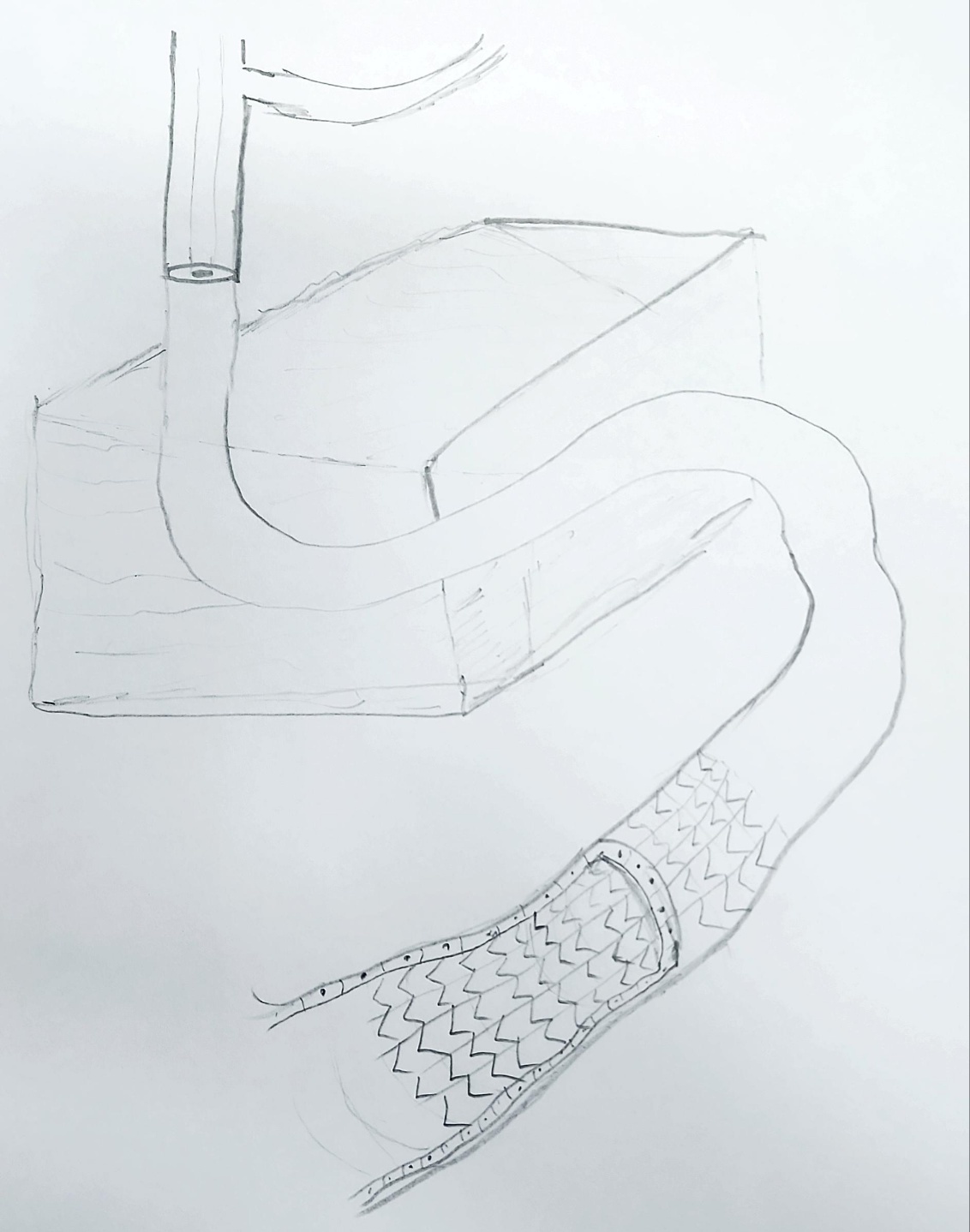 동축 노즐 기반 바이오프린팅 기술을 이용해 체외에서 인간의 관상동맥 구조와 기능을 모사할 수 있는 기술입니다.
제작된 인간 관상동맥 체외모델은 실제 심혈관과 유사한 기능과 구조를 기반으로 차세대 스텐트 개발등 의학기술의 발전에 기여할 수 있습니다.

각각의 중요도는 다음과 같습니다.
1
1 = Coaxial Nozzle
2 = Endothelium
3 = Cardiovascular stent
2
3
스케치 설명
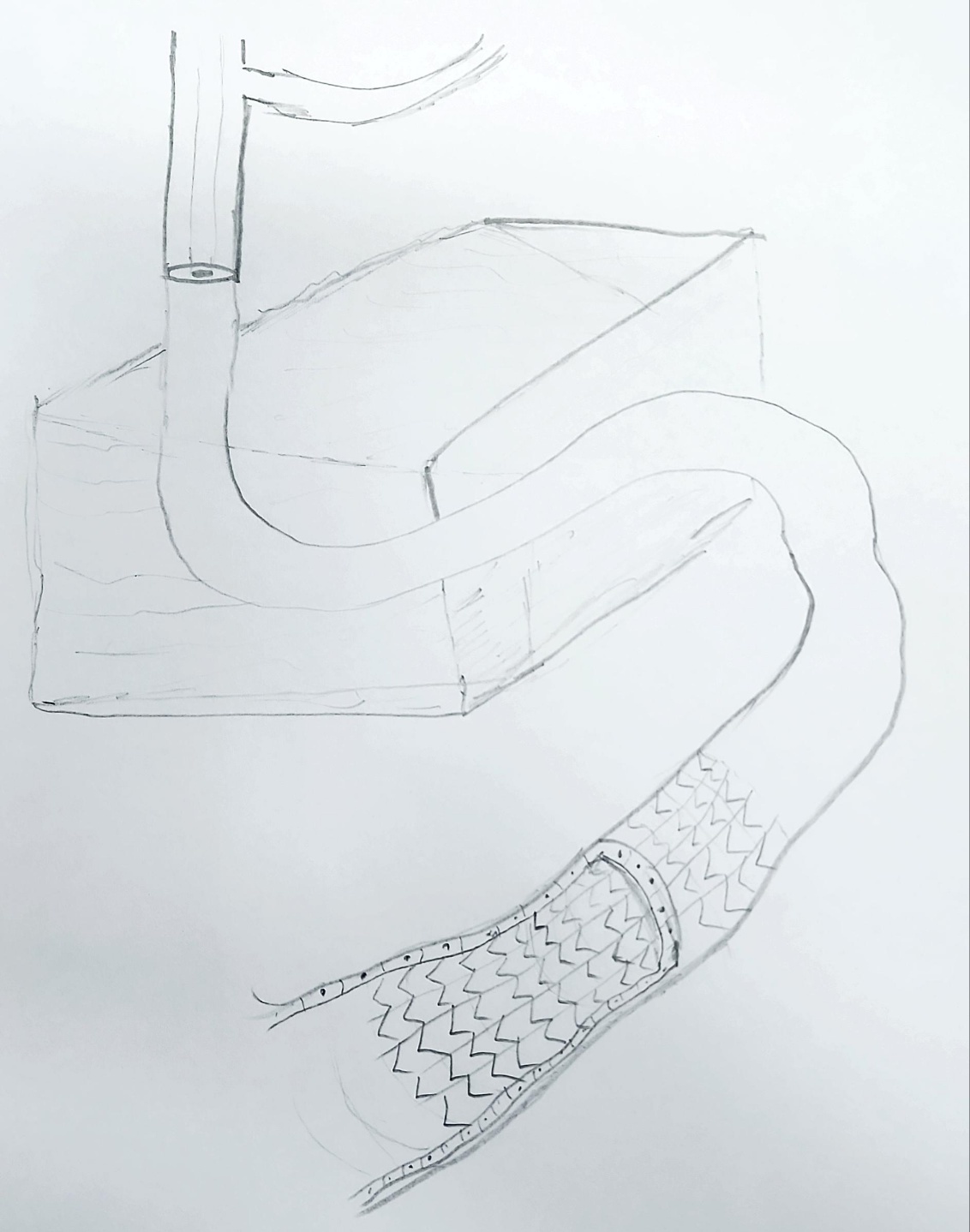 1 = Coaxial Nozzle
2 = Support Bath
3 = Bath container
4 = Endothelium
5 = Cardiovascular stent
1
3
2
4
5
참고 이미지
1. Coaxial Nozzle
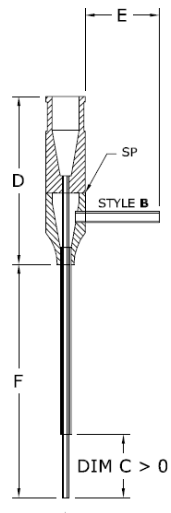 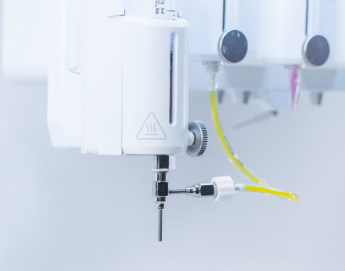 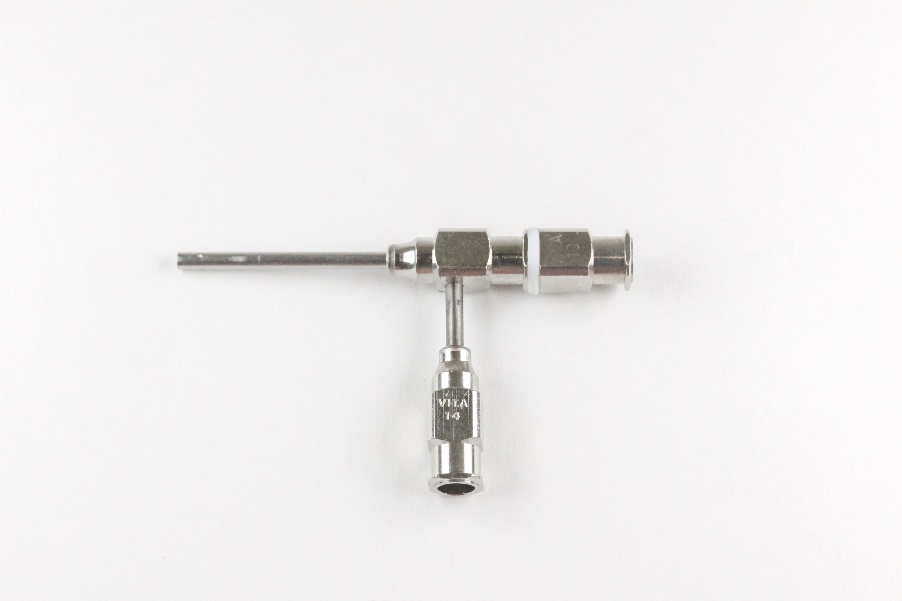 Coaxial Nozzle
Attached with bioprinter
Coaxial Nozzle
참고 이미지
2,3. Support Bath
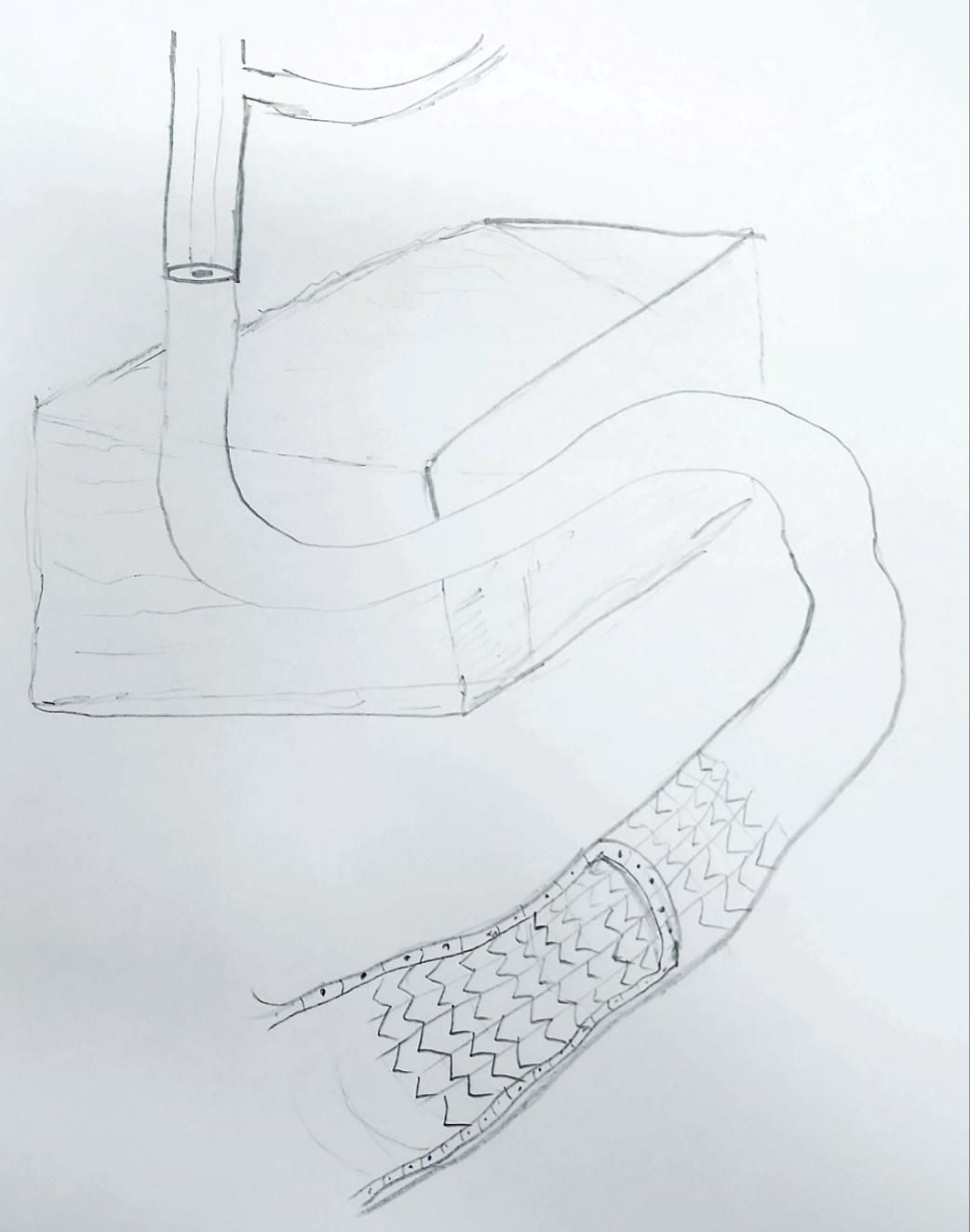 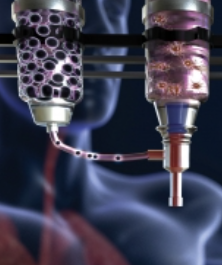 두 가지 다른 색상의 재료가 지지 물질 안에서
동축으로 압출되는 모습
지지 물질을 통과한 후 혈관 모양의 튜브가 목욕 용기 밖으로 나오는 모습을 표현해 주세요.
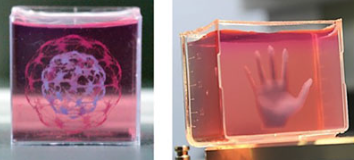 연한 핑크색의 투명한 지지 물질이 보이는 장면에서 동축 노즐이 재료를 압출하고 있는 모습을 표현해 주세요.
참고 이미지
4. Endothelium
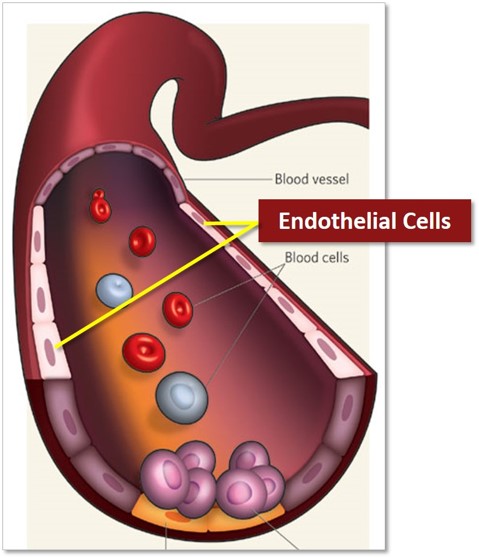 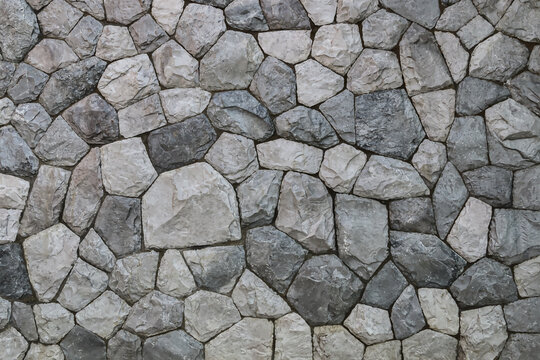 Cobblestone Morphology
Cross sectional view of artery
참고 이미지
5. Cardiovascular stent
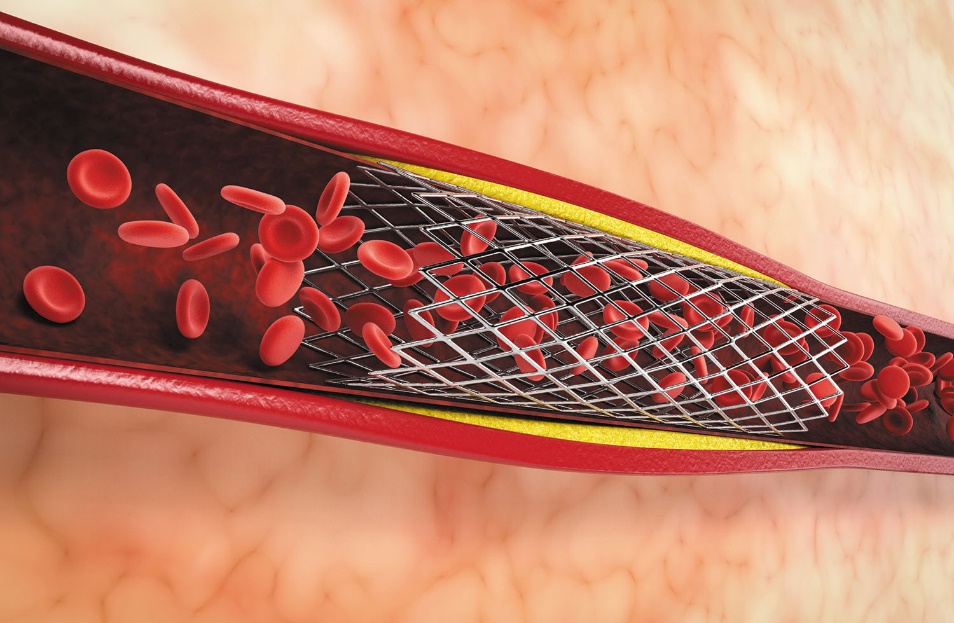 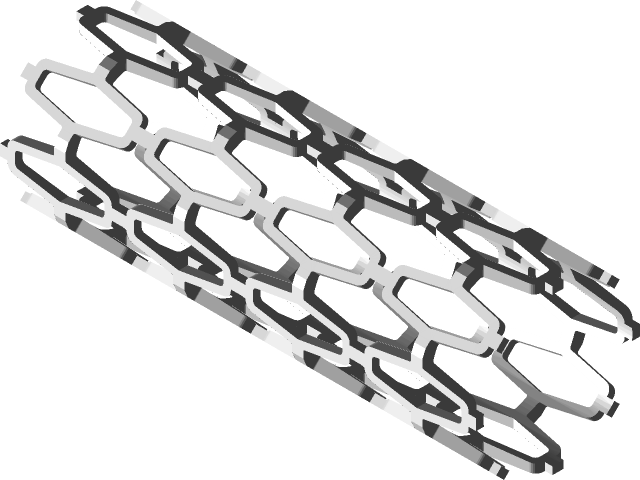 Stent inside artery
Cardiovascular Stent
참고 이미지
6. Stentable blood vessel
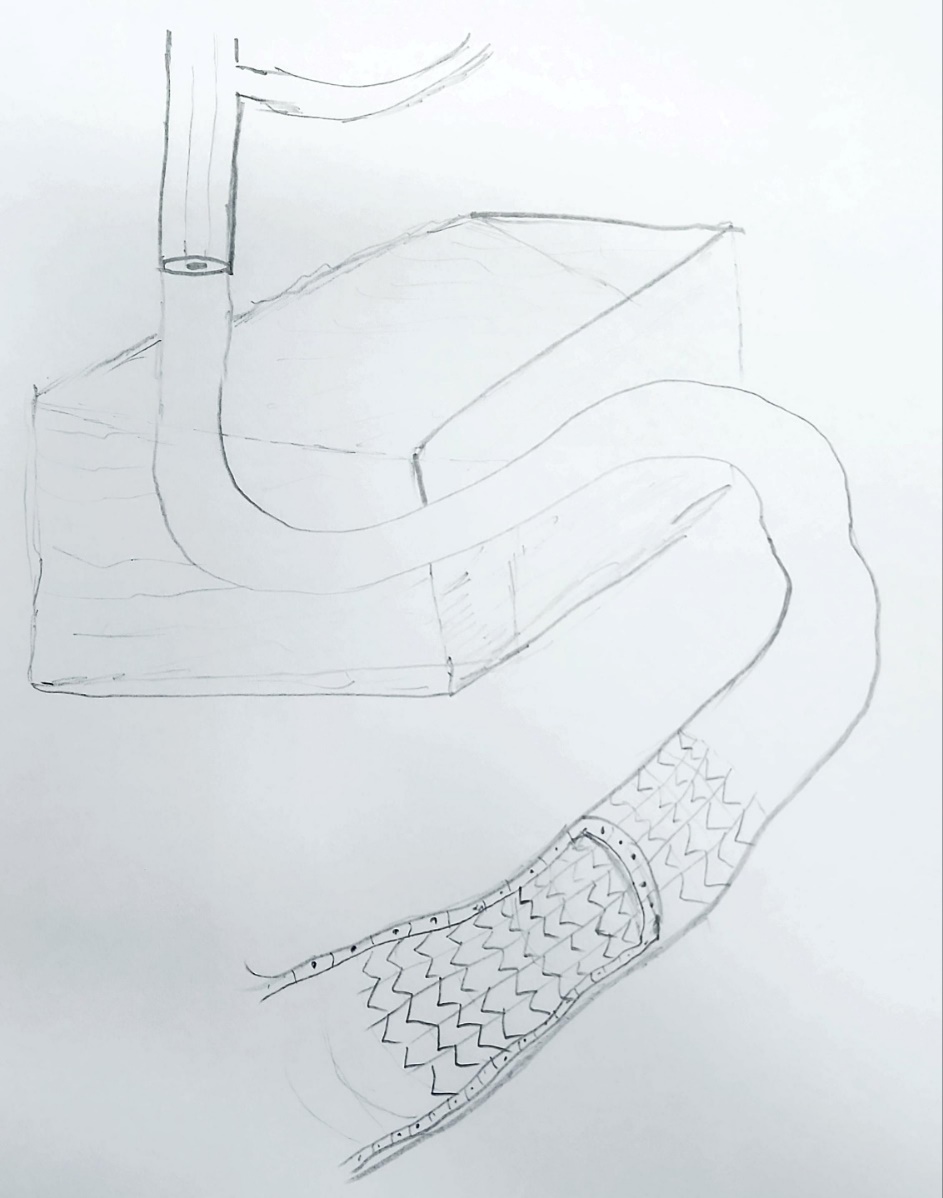 혈관의 단면도는 다음과 같습니다.
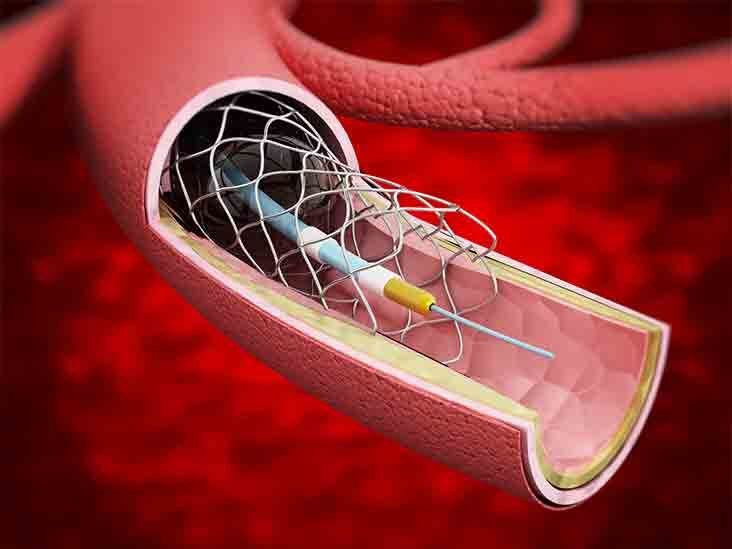 풍선 카테터를 추가하면 좋겠지만, 꼭 필요한 것은 아닙니다.
단면도는 다음내용을 포함해야 합니다:
혈관의 내강을 따라 단일 세포층(내피)이 형성된 모습.  
혈관 안에 배치된 심혈관 스텐트.
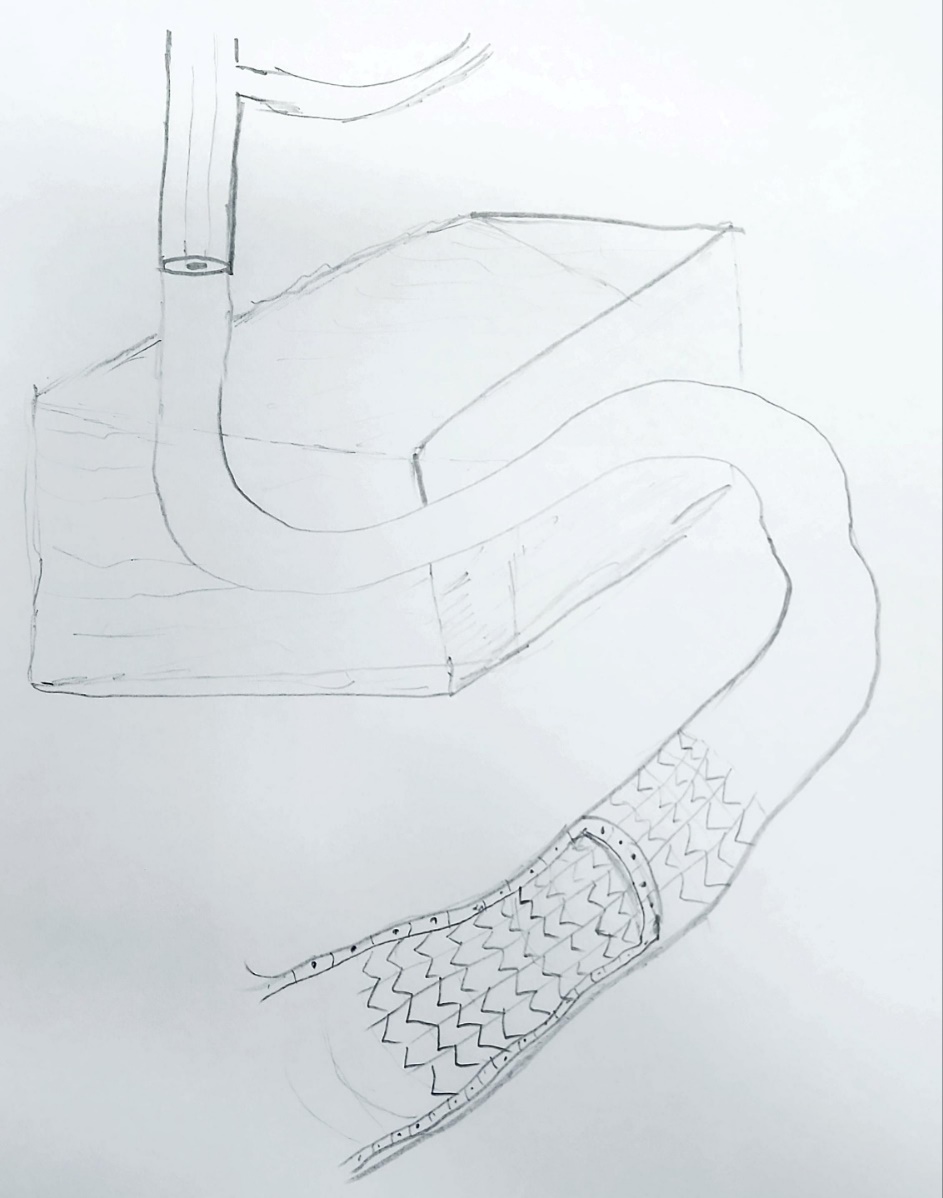 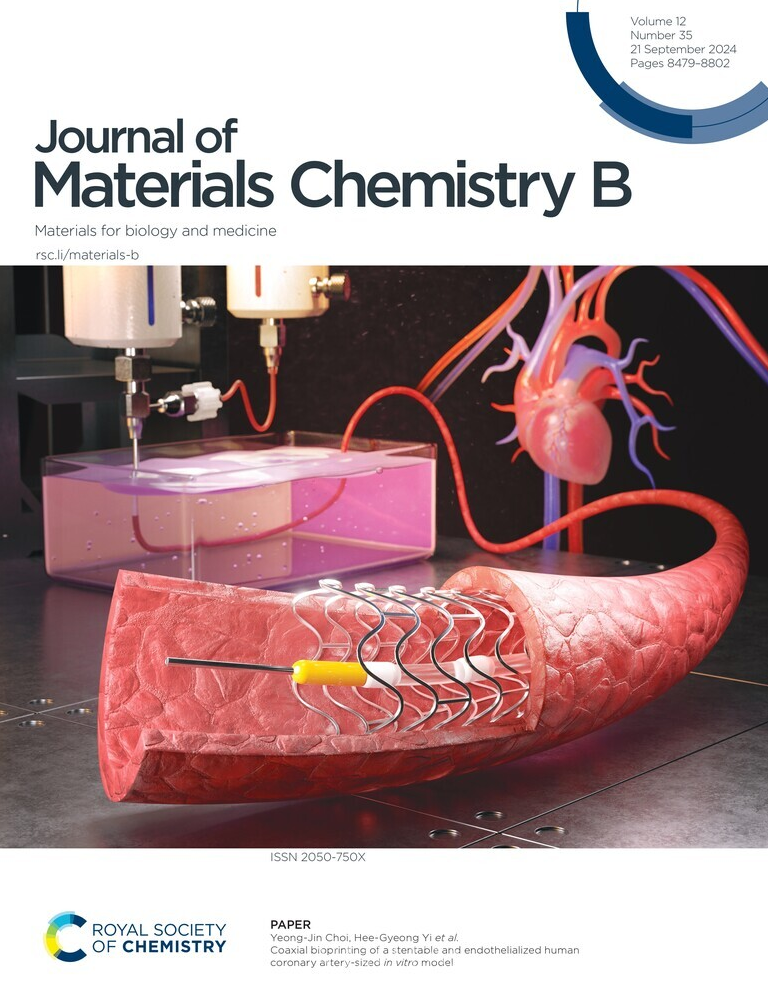 이후 작업을 거쳐 그림과 같은 커버 이미지가 완성됩니다.
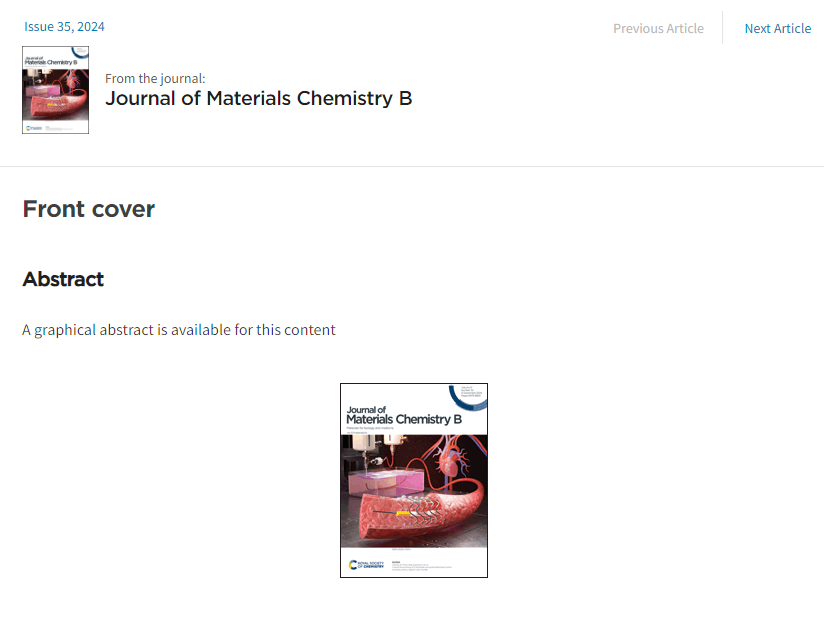 24년 9월호 커버로 선정되었습니다.
https://pubs.rsc.org/en/content/articlelanding/2024/tb/d4tb90142h